Картины для просмотра по теме «Перелетные птицы»
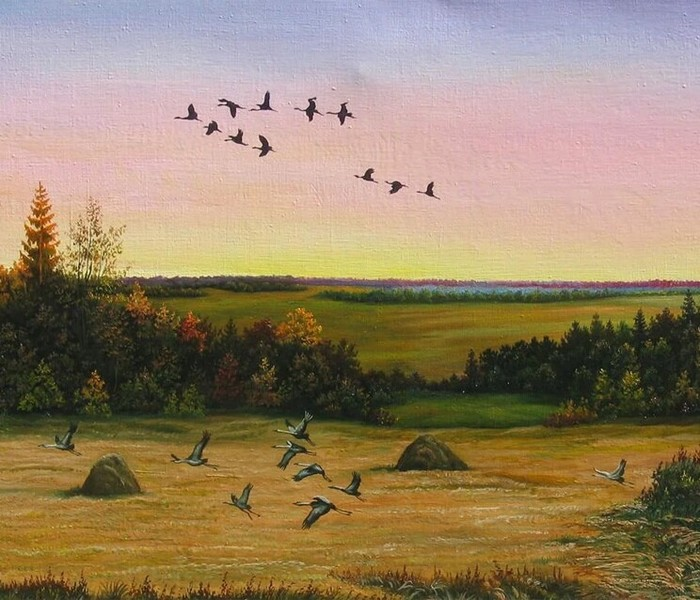 [Speaker Notes: А.К. Саврасов «Вечер. Перелет птиц»]
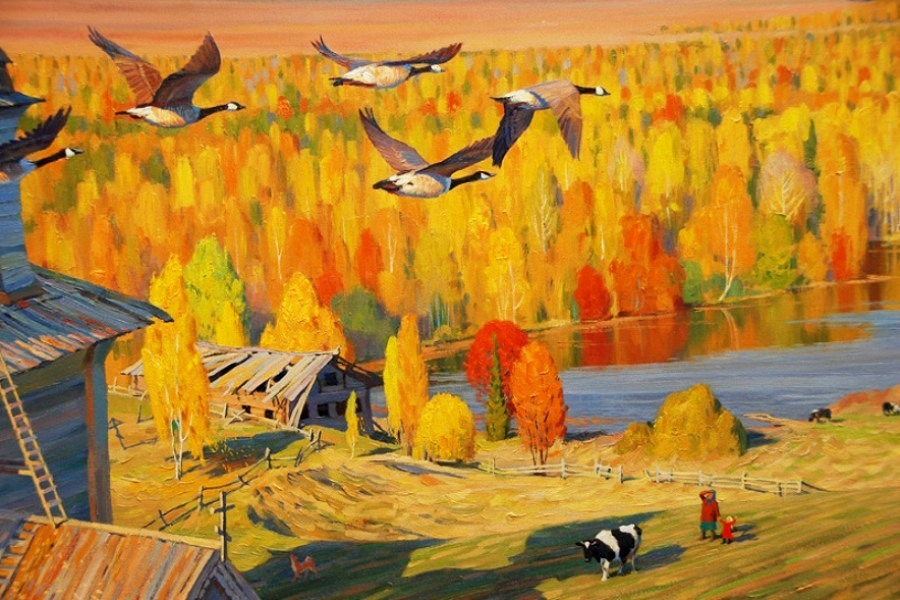 [Speaker Notes: Татьяна Юшманова «Гуси лебеди»]